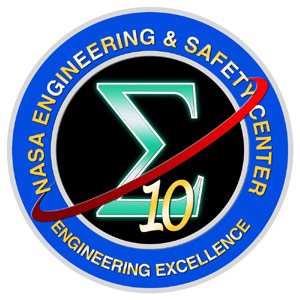 Unit 30  
Rectangular Plate Shock & Vibration
By Tom Irvine
Dynamic Concepts, Inc.
Introduction
This unit will present plate bending shock & vibration

Plates modeled as continuous systems   

(Finite element analysis for plates will be covered in a future unit)

The plate may represent a circuit board with added uniform nonstructural mass from electronic piece parts

First perform normal modes analysis 

Next Plates will be subjected to base excitation (enforced acceleration)

Also consider Hunt’s  stress-velocity relationship for plates
References
Arthur W. Leissa, NASA SP-160, Vibration of Plates

Steinberg, Vibration Analysis for Electronic Components

Papers posted at Vibrationdata blog
Z(x,y)
Lx
Ly
Y
X
Hunt Plate Bending, Stress-Velocity for Simply-Supported Plates
Hunt wrote in his 1960 paper:

It is relatively more difficult to establish equally general relations between antinodal velocity and extensionally strain for a thin plate vibrating transversely, owing to the more complex boundary conditions and the Poisson coupling between the principal stresses.

But he did come up with a formula for higher modes for intermodal segments.
Z(x,y)
Lx
Ly
Y
X
Hunt Plate Bending, Stress-Velocity for Simply-Supported Plates
The intermodal stress  int, max  is
Combine both stress components into a von Mises-type stress
is the mass density
     c          is the speed of sound in the material
                   is the Poisson ratiovint, max   is the intermodal particle velocity
Stress-Velocity for Plates with Other Boundary Conditions
Need to develop relationships for other cases!
Read Input Arrays
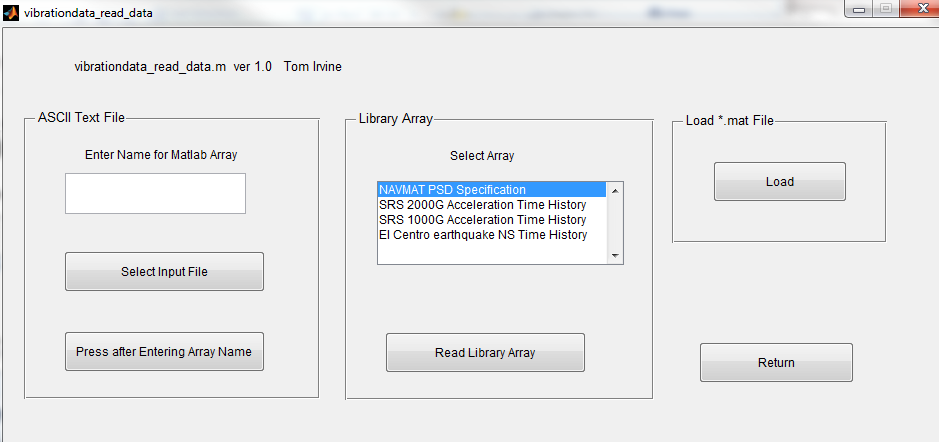 vibrationdata > Import Data to Matlab
Read in Library Arrays:   NAVMAT PSD Specification & SRS 1000G Acceleration Time History
Rectangular Plate Simply Supported on All Edges, Aluminum, 16 x 12 x 0.125 inches
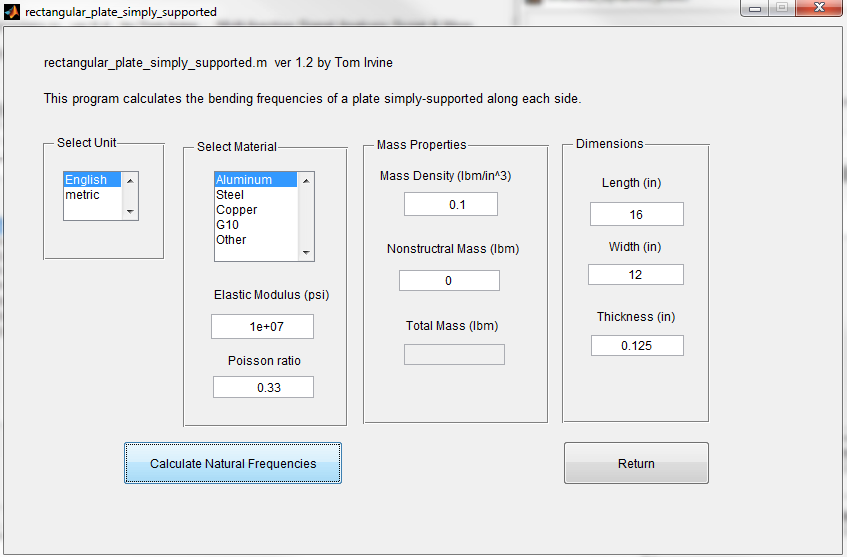 vibrationdata > Structural Dynamics > Plates, Rectangular & Circular > Rectangular Plate, Simply-Supported
Simply-Supported Plate, Normal Modes


         fn(Hz)     m     n            PF    EMM ratio
    128.01 	 1	 1	  0.06391	    0.657  
    266.25 	 2	 1	       -0	        0  
    373.77 	 1	 2	       -0	        0  
    496.66 	 3	 1	   0.0213	    0.073  
    512.02 	 2	 2	        0	        0  
    742.43 	 3	 2	       -0	        0  
    783.39 	 1	 3	   0.0213	    0.073  
    819.23 	 4	 1	       -0	        0  
    921.64 	 2	 3	       -0	        0  
      1065 	 4	 2	        0	        0  
      1152 	 3	 3	 0.007102      0.008111  
      1234 	 5	 1	  0.01278	  0.02628  
    1356.9 	 1	 4	       -0	        0  
    1474.6 	 4	 3	       -0	        0  
    1479.7 	 5	 2	       -0	        0  
    1495.1 	 2	 4	        0	        0
Simply-Supported Plate, Fundamental Modes
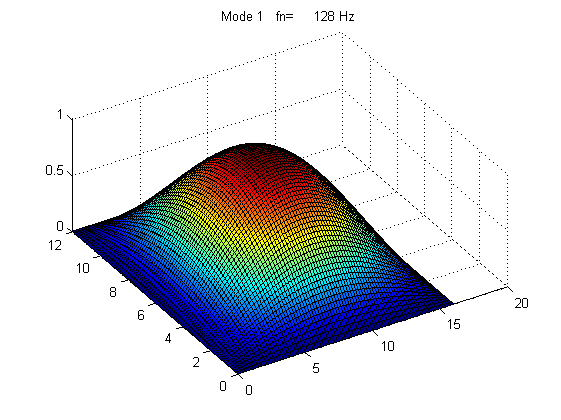 Simply-Supported Plate,  Apply Q=10  for All Modes
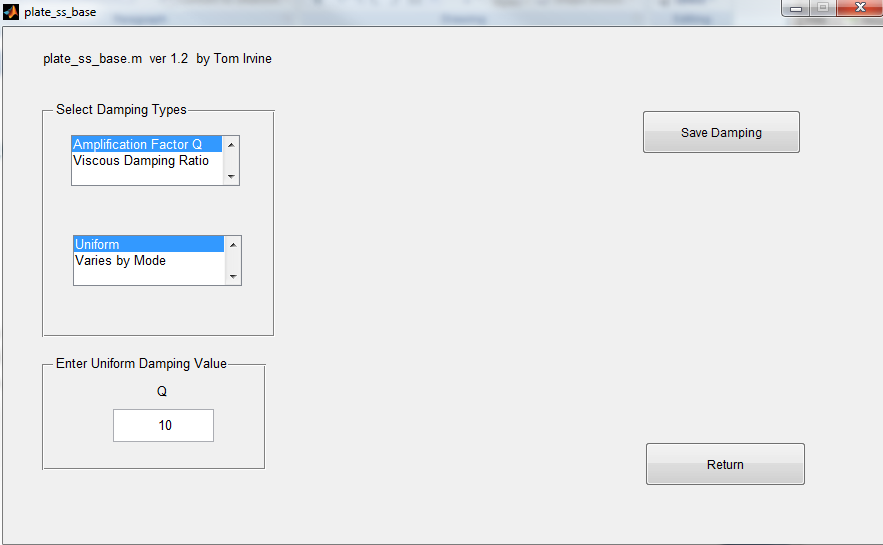 Simply-Supported Plate, Transmissibility
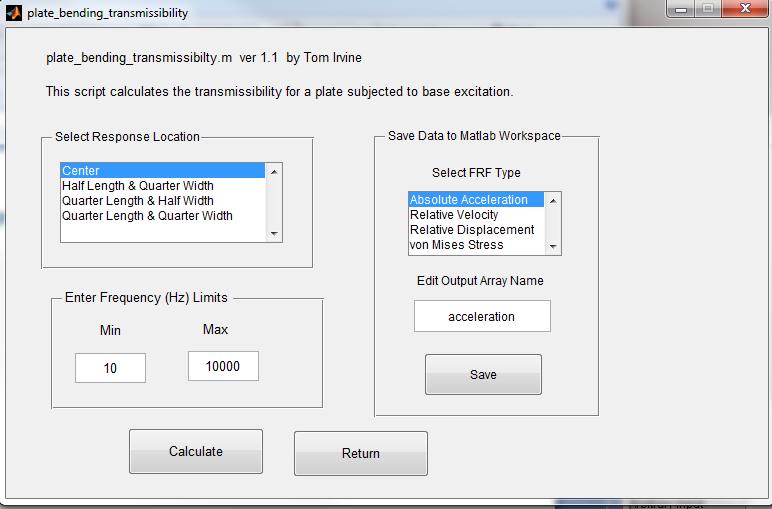 Save option appears after Calculate.
Simply-Supported Plate, Acceleration Transmissibility
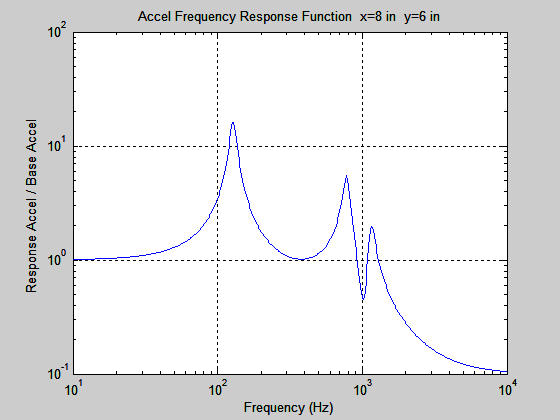 max Accel FRF    =    16.08 (G/G)     at    128.8 Hz
Simply Supported Plate, Bending Stress Transmissibility
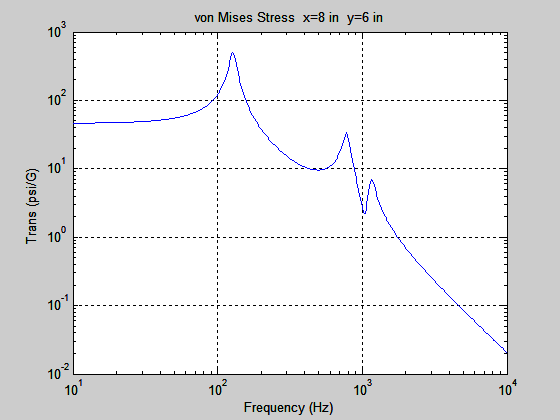 max von Mises Stress FRF =      495 (psi/G) at      127 Hz
Half-Power Bandwidth from Plate Transmissibility
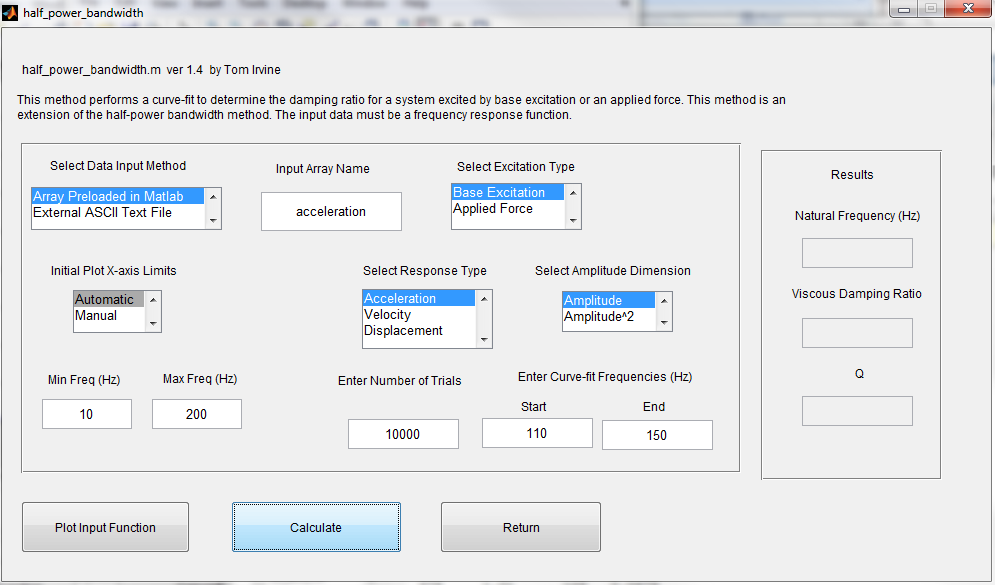 vibrationdata > Damping Functions > Half Power Bandwidth Curve-fit
Half-Power Bandwidth Results from Plate Transmissibility
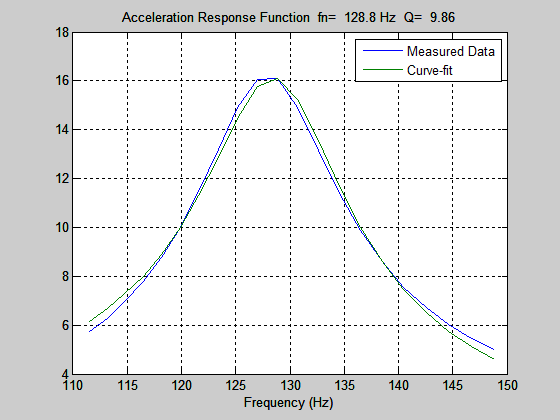 Synthesized Pulse for Base Input
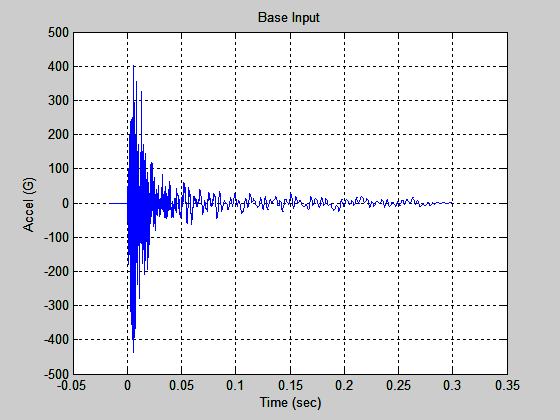 Filename:  srs1000G_accel.txt    (import to Matlab workspace)
Simply-Supported Plate, Shock Analysis
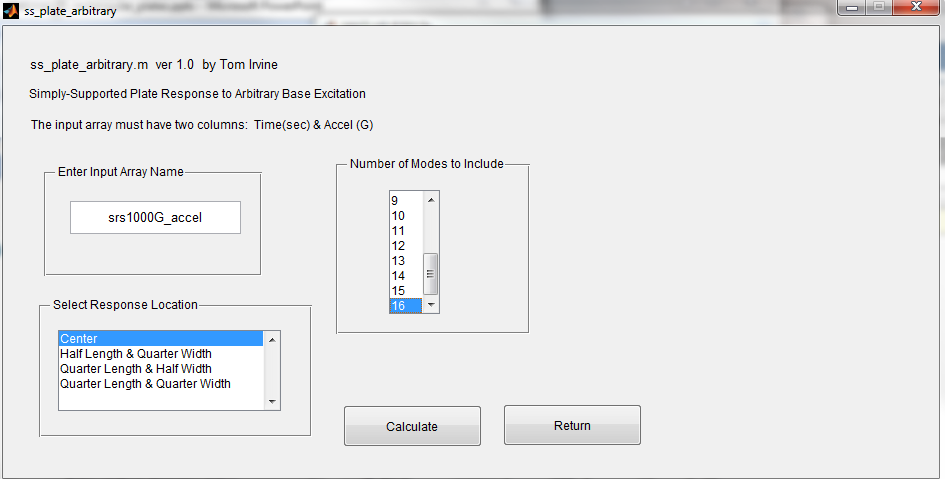 Simply-Supported Plate, Acceleration
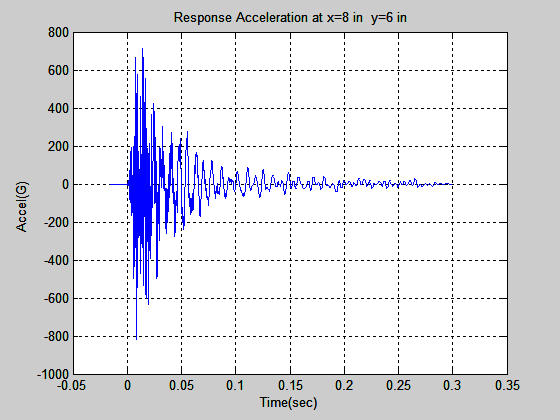 Simply-Supported Plate, Relative Velocity
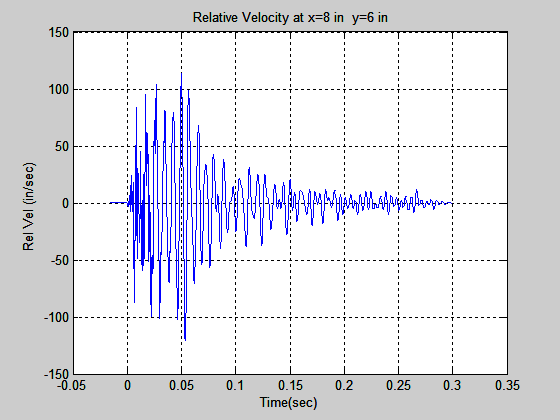 Simply-Supported Plate, Relative Displacement
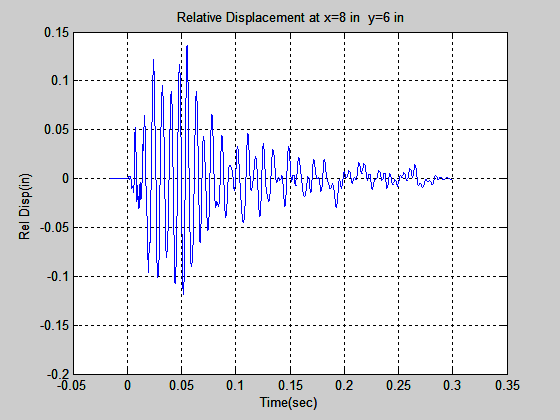 Simply-Supported Plate Shock Results
Peak Response Values 
 
          Acceleration =    816.3 G
     Relative Velocity =    120.6 in/sec
 Relative Displacement =   0.1359 in

      von Mises Stress =     7222 psi
 
Hunt Maximum Global Stress = 7711 psi
Simply-Supported Plate, PSD Base Input
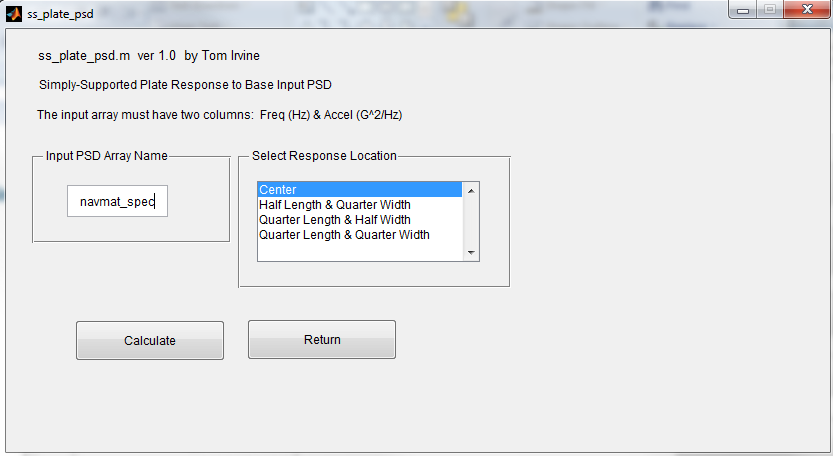 Base input:  navmat_spec
Simply-Supported Plate, Acceleration PSD
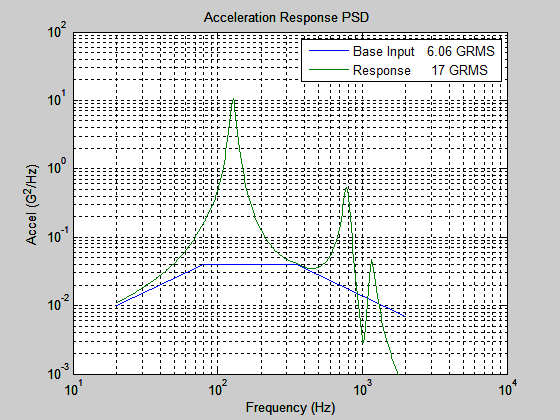 Simply-Supported Plate, Stress PSD
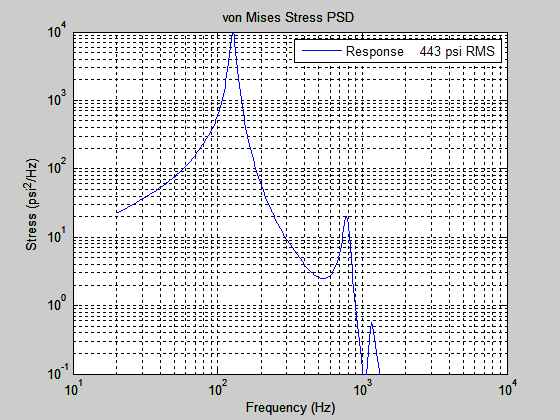 Simply-Supported Plate, PSD Results
Acceleration Response 
    16.96 GRMS
 
Relative Velocity Response 
    6.965 in/sec RMS
 
 Relative Displacement Response 
 0.008554 in RMS
 
 von Mises Response 
    443.4 psi RMS
 
 Hunt Maximum Global Stress 
    445.3 psi RMS
Rectangular Plate Fixed at Each Corner, Aluminum, 12 x 8 x 0.125 inch
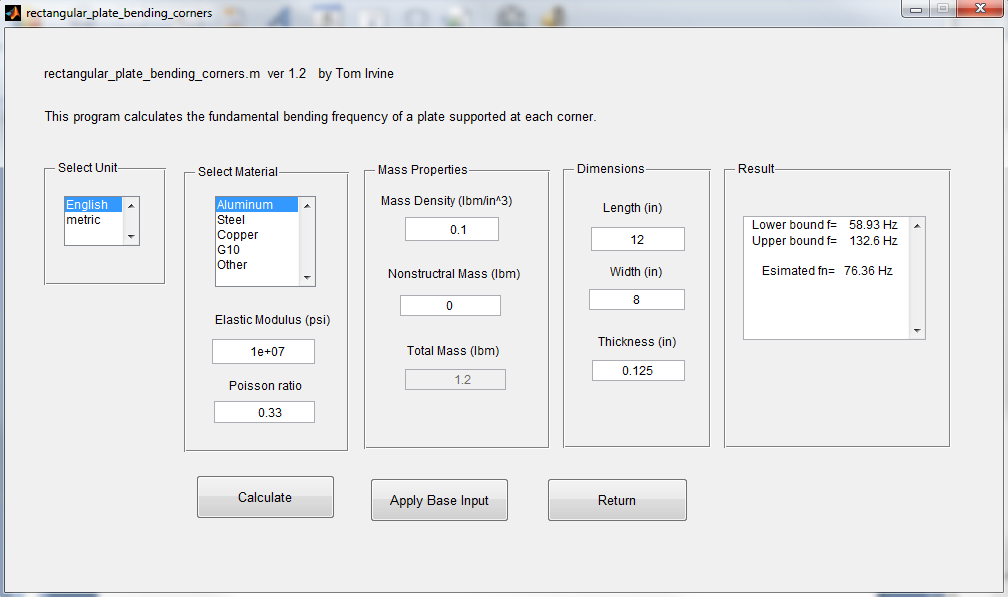 Plate Fixed at Each Corner,  Mode Shape
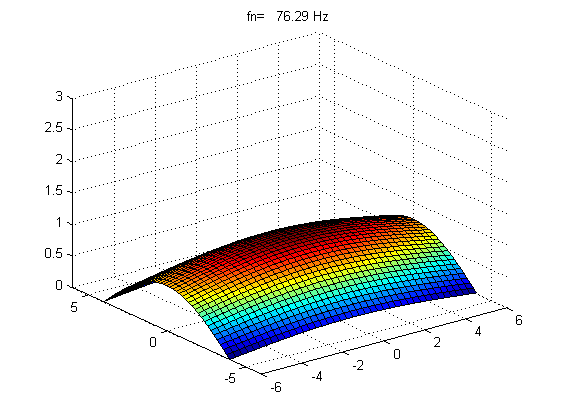 The solution is a single mode via the Rayleigh method.
Plate Fixed at Each Corner, Q=10
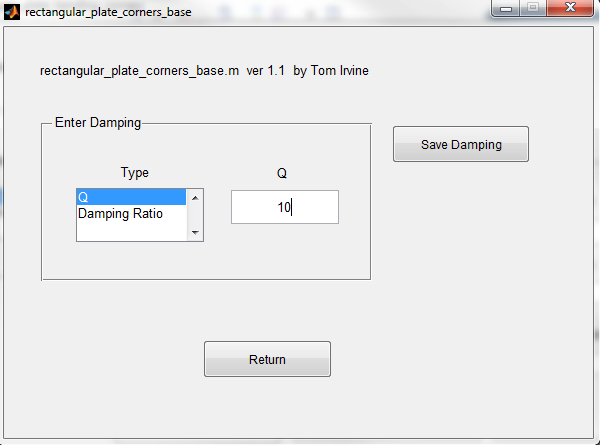 Plate Fixed at Each Corner, Acceleration Transmissibility
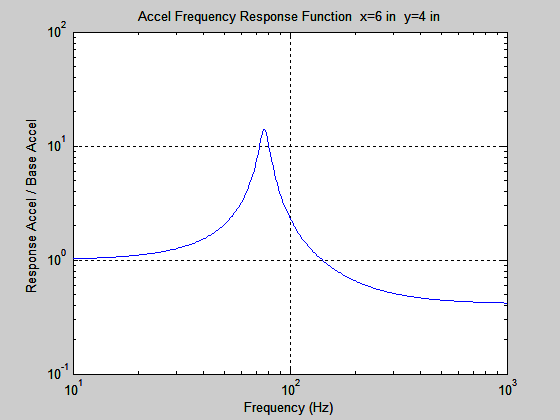 Plate Fixed at Each Corner,  Stress Transmissibility
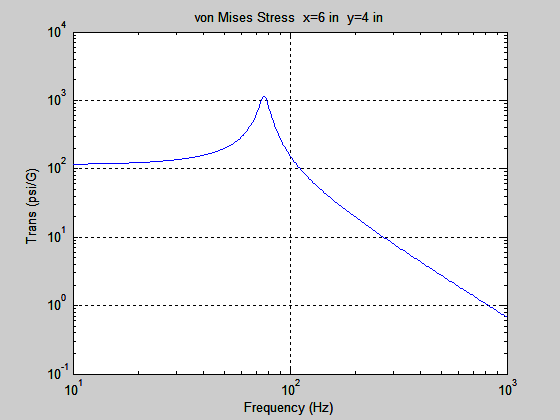 Plate Fixed at Each Corner, Shock Analysis
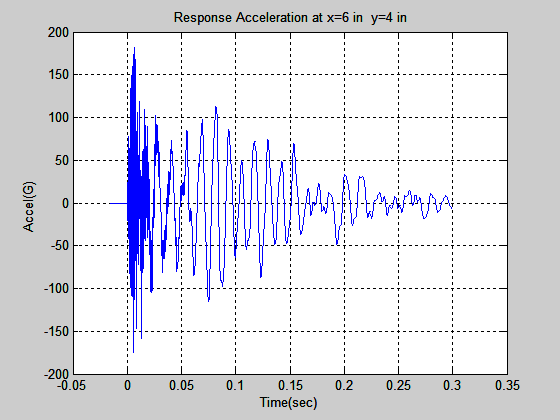 Plate Fixed at Each Corner, Shock Results
Peak Response Values 
 
                 Acceleration =     182 G
           Relative Velocity =    106 in/sec
 Relative Displacement =    0.1843 in

      von Mises Stress =     9147 psi
Plate Fixed at Each Corner, PSD Input
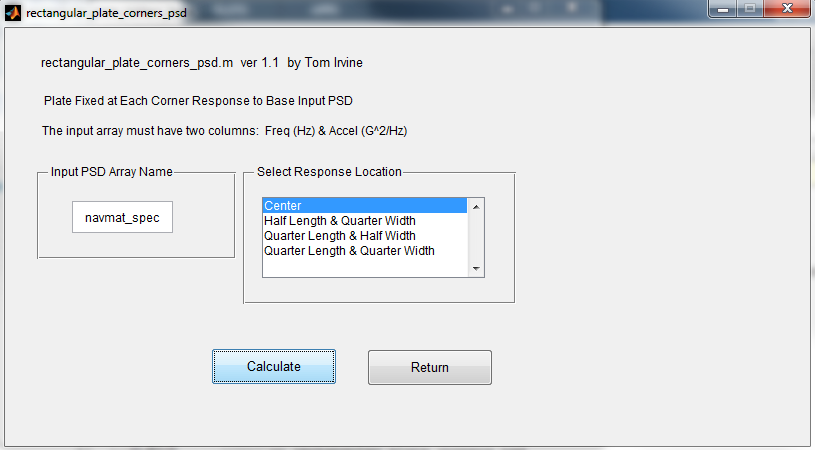 Plate Fixed at Each Corner, Response PSD
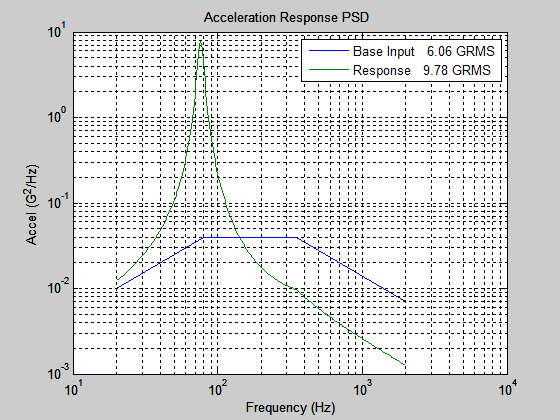 Plate Fixed at Each Corner, Response PSD, Stress
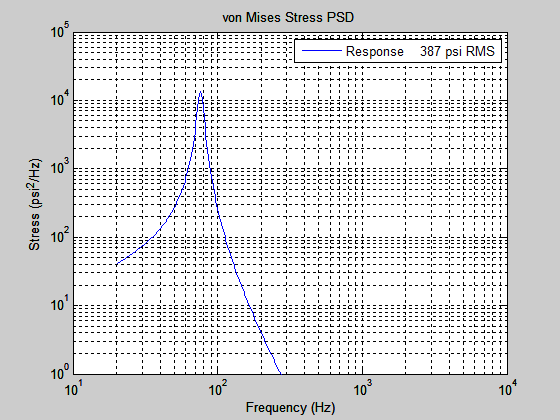 Plate Fixed at Each Corner, Response PSD Results
Acceleration Response 
    9.775 GRMS
 
Relative Velocity Response 
     7.65 in/sec RMS
 
 Relative Displacement Response 
  0.01561 in RMS
 
 von Mises Response 
    387.4 psi RMS